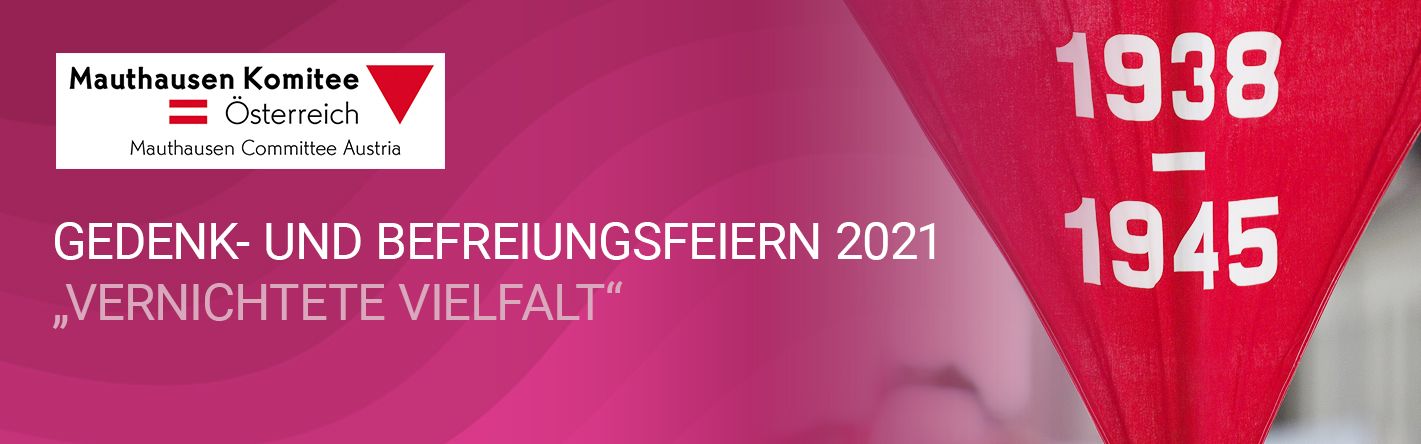 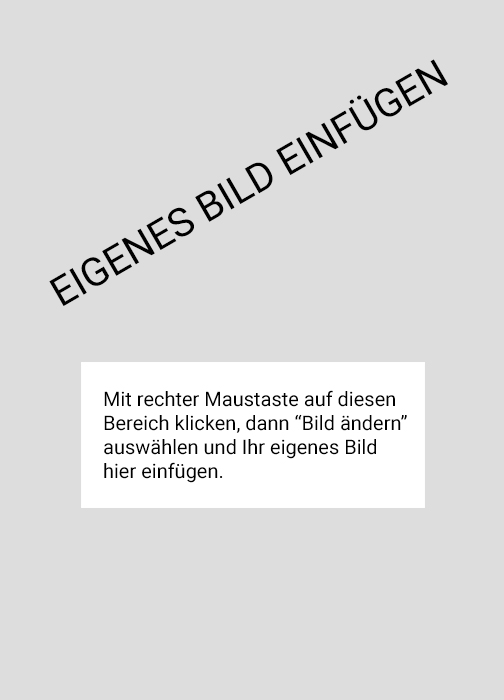 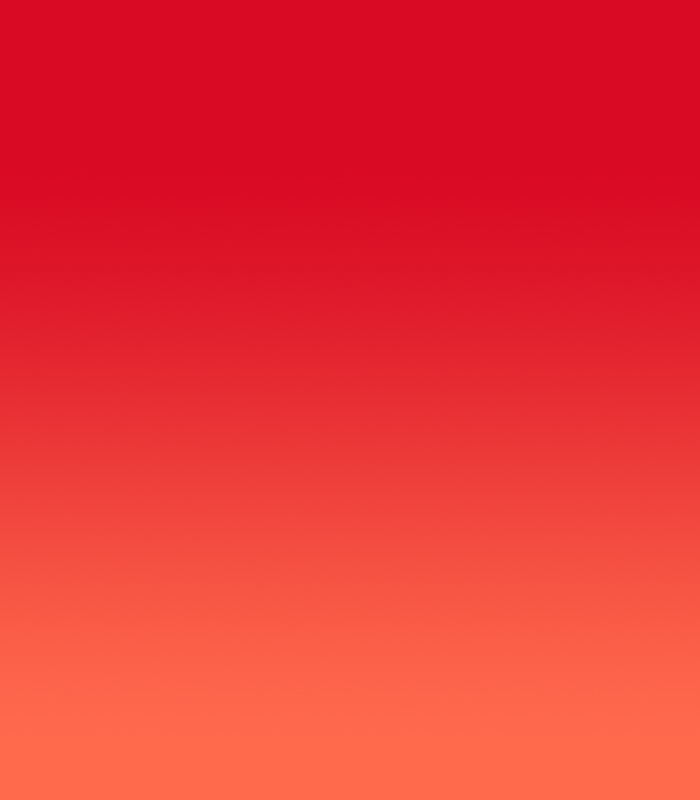 Ihren Text hier einfügen.








Name der Botschaft oderder BotschafterInnen
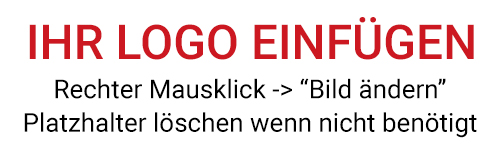